カンボジア農村部における土地紛争とNGOの働き
チームアウトロー
構成
１、動機
２、背景調査
３、現地訪問
４、考察
５、参考文献
１、動機
政府：コンセッション
富裕層：転売
農民：農業、居住地
１、動機
The NGO Forum on Cambodia
１、動機
1999~　法整備支援　日本
2002~2009　世界銀行LMNPプロジェクト
アメリカ
韓国
スウェーデン
中国
フランス
なぜ農村なのか？
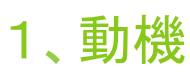 土地利用状況
10歳以上の産業別労働人口
Statistical Analysis on Land Disputes 
In Cambodia, 2010
国家統計局　労働力調査　2008
１、動機
問題意識

土地紛争が
①なぜ長期化してるのか
②どのようにして解決に導けるか
③そのためには何が必要か
２、背景調査
鋤による獲得

フランス統治時代

民主カンプチア時代

カンプチア人民共和国
所有の概念
国有化
クロムサマキ
２、背景調査
1992年土地法
・承継と占有について規定がある
・５年間の連続した使用により所有が認められる

2001年土地法
・登記によって所有権が保障される
・権利が無いと使用出来ない
・土地のコンセッションの項目が追加された
２、背景調査
土地無し層が増える理由

①抵当に入れる

②登記をしそびれてしまう

③相続でだんだんと所有地が減る
２、背景調査
①なぜ長期化しているのか
・登記の導入
　→あまり知れ渡っていない
・経済コンセッション
　→国家公有地　or　国家私有地　　　　
・政府の政策が不明瞭
２、背景調査
２、背景調査
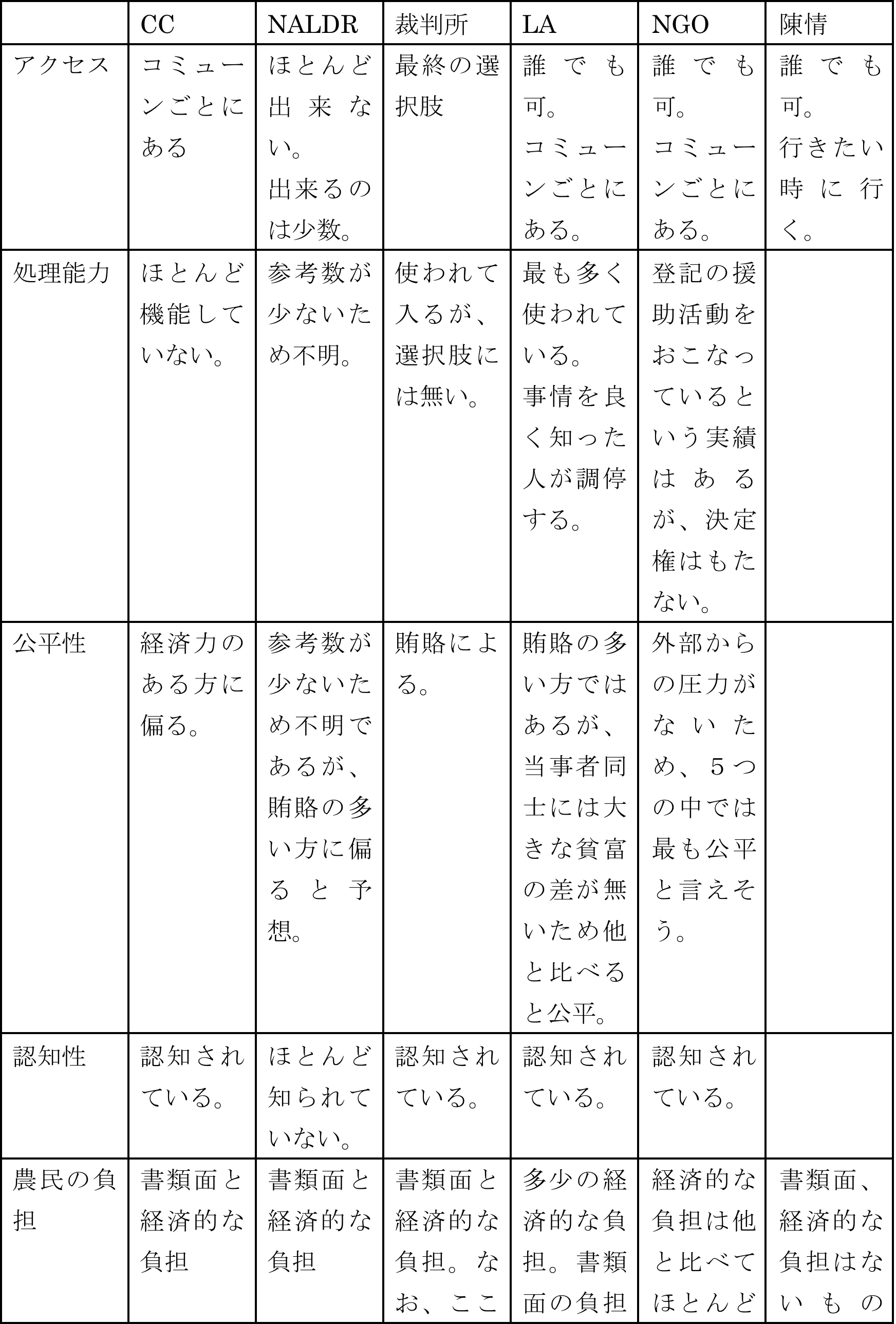 ２、背景調査
NGOが最も有効と言えるのではないか？
３、現地調査
○調査期間
　９月１２日〜１７日

○訪問先
・Transparency international
・ Cambodian Center for Human Rights
・ Rancha Satrei Organization
・ Boss Khnol village in Thbeng commune, Banteay   　
   Srey district.
・Watt village in Sre Noy commune, Varin district
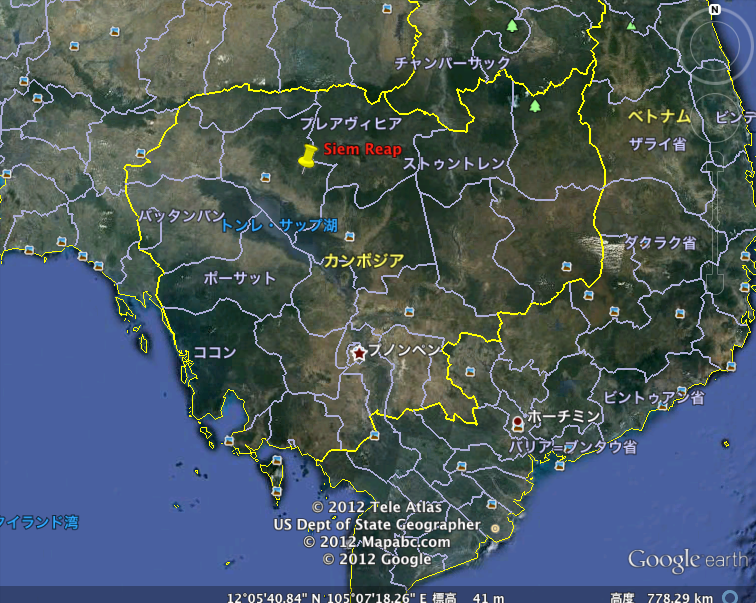 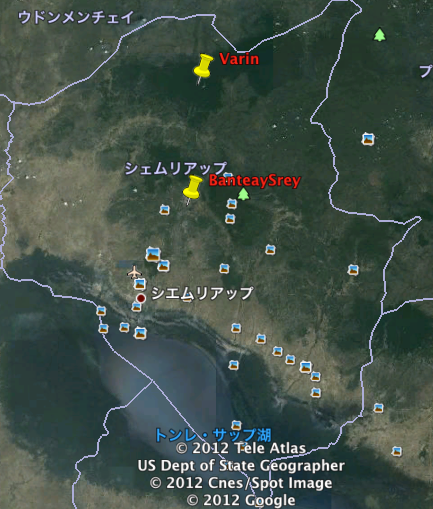 ３、現地調査
どのような支援を行っているか
・トレーニングプログラム　　　　　
・技術的な援助（書類への記入）
・社会的サポート
・支援
・データをとる
・人権擁護運動
３、現地調査
Bantey Srey
Varin
一週間前にLAが来た
LAとの関係はよくない
LA 、プロビンシャルホールに申告
ナショナルアッセンブリーに手紙
キャビネットメンバー、首相に陳情
CC、NA、裁判所　失敗
LAとの関係普通→非常に悪い
会社から１０人の兵士が派遣されている　会話によって発砲は防がれている状況
直接首相に陳情しに行く
活動は行政機関から許されていない
時々身の安全を心配する
３、現地調査
Bantey Srey
Varin
Lacahdo
　　オブザベーション
 
ADHOC
　　BCV
　　SAR SAR Trong
　　上の３つが協力して解決手段の提示
　　情報収集

CLEC
　　弁護士
 
NGO
　　深刻化したときは月に２、３回
PHEE PHO
コンサルタント書類の援助　どれも同じ
それぞれ別々のスタッフの派遣　サポート
CPN
　　関係者を招いてプノンペン　　
　　で話し合い　企業はこない
CRをとおさなくても援助を個人的に要請することは可能
LICAHDOシェムリアップ
　　人権　アドバイス　コンサルタント
　　どのように書面を記入するのか提出するのか
CCHR本部：プノンペン
　　同じ
BCV本部：プノンペン
　　この３つが村にとって重要
３、現地調査
新たに分かった事
・並列的な支援が行われている
・住民からの支援要請が可能
・陳情の重要度が高い
５、考察
NGOは何が出来るのか
政府
各国ドナー
制約
機会
NGO
５、考察
NGOはどのような役割を果たしうるのか？
５、考察
・NGOネットワークの可能性

　シェムリアップにて、年に２回の会議
　議題は多岐にわたる
　団体の大小により出席者が変わる
　４２の団体により構成される
　情報の共有が目的
５、考察
→NGOによる効率的な援助は出来ないのだろうか？

・それぞれのNGOにはマンデートが存在する
・機関からのファウンディングを受けているため新しい情報はいち早く手に入れたい：ライバルのような関係

＝難しい
５、考察
→異なった支援をしているNGO同士の協力は可能ではないか？
　例：強制退去を余儀なくされた人に対して・・・
　　　居住地の斡旋をするNGO

        食料支援を行っているNGO

　　　就業支援に取り組むNGO

　　　教育問題に取り組むNGO
５、考察
今後の課題

・コミュニティーと直接つながりがあり、かつ似たような業務をしている団体同士での情報交換をする。
・同じ援助が重複する場合は別策を考える。
６、参考文献
・The NGO Forum on Cambodia,2011,`Statistical Analysis on Land Dispute in Cambodia,2010’
・Yash Ghai,2008,`Access to Land and Justice: Anatomy of a State without the Rule of Law’
・Bachelor Thesis,2010,`Mechanisms of Land Conflict Resolution in Rural Cambodia’ 
・Anders Engvall, 2007,`POVERTY AND POLICY IN CAMBODIA’ 
・Sithan Phann,2002,`Land Conflict and Conflict Resolution through Cadastral Commission’ 
・ 『ODAによるNGOネットワーク構築への支援：ホーチミン市・日本センターにおける「NGOミーティング」の事例から』吉井美知子
・『越境するNGOネットワーク』金敬黙　明石書店
・『インドネシアにおけるNGOネットワークの可能性と限界』荒木徹也
ご清聴ありがとうございました！